My mum’s name is Mary.

Mobile number
987 6543
My name is Molly
Rose
My dad’s name is Luke.

Mobile number
987 6543
I am 13 years old and have Down Syndrome.
I often wander away from my parents.
I can speak, but you may find it hard to understand me. Encourage me to talk slowly.
You need to contact my mum or dad. They will be worried.
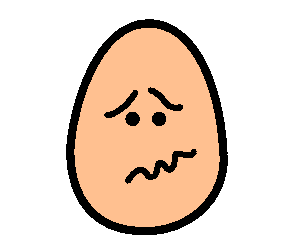 Their  home phone number is: 
123 4567
I attend Gadara School in Tumut. The phone number is 123 4567.
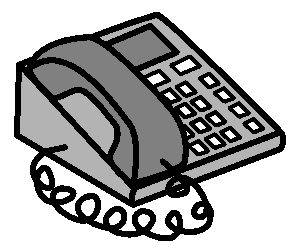 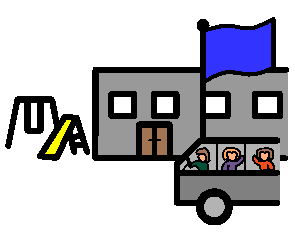